Образование  девочек  в эпоху  правления  Петра I
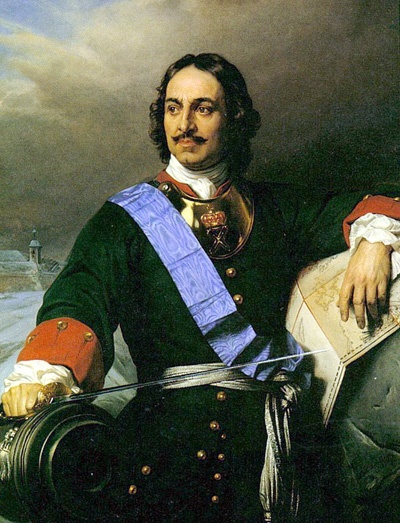 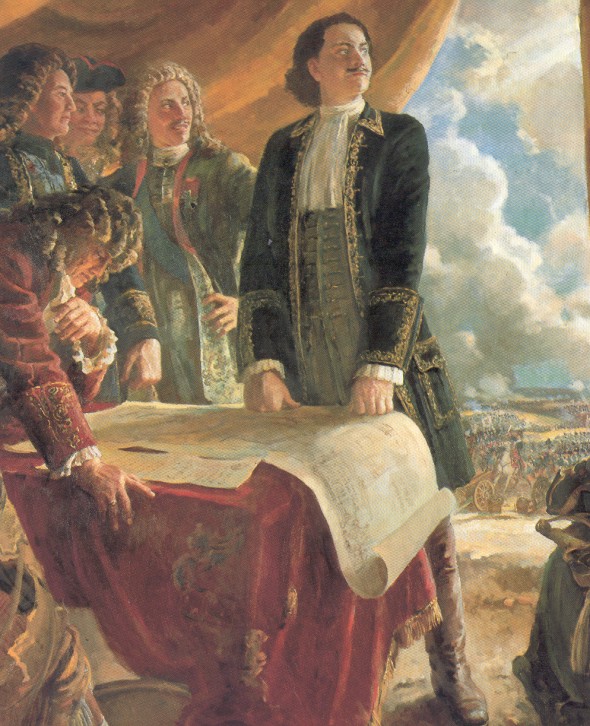 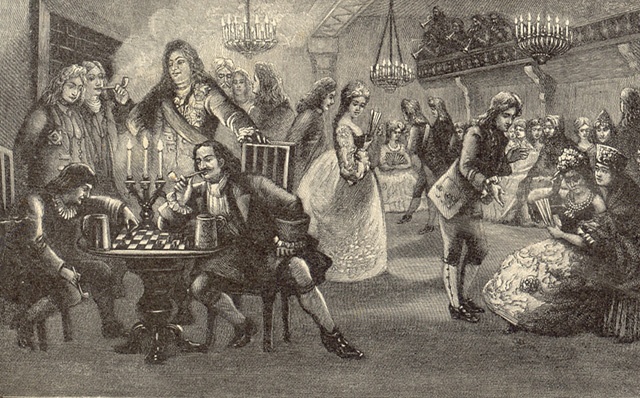 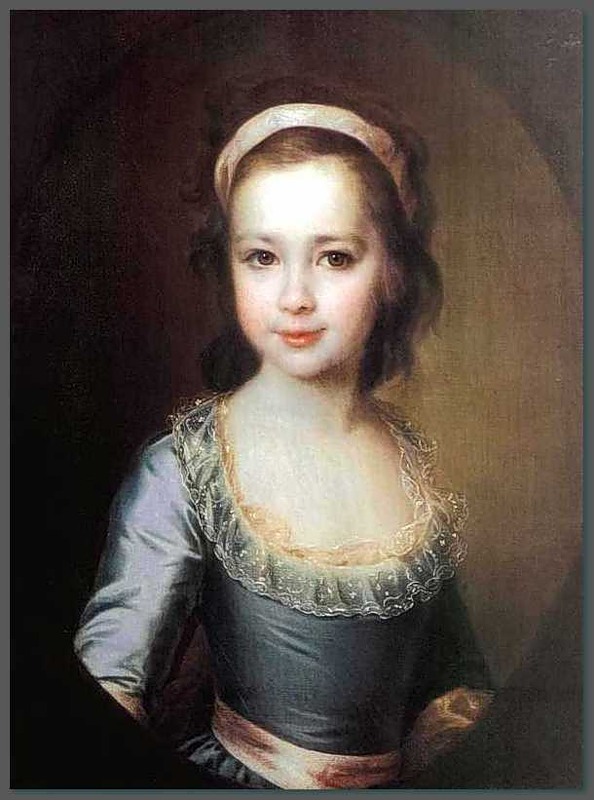 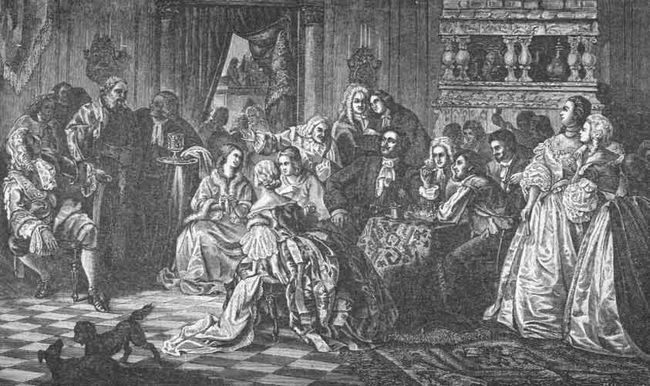 Воспитанницы  частных  пансионов
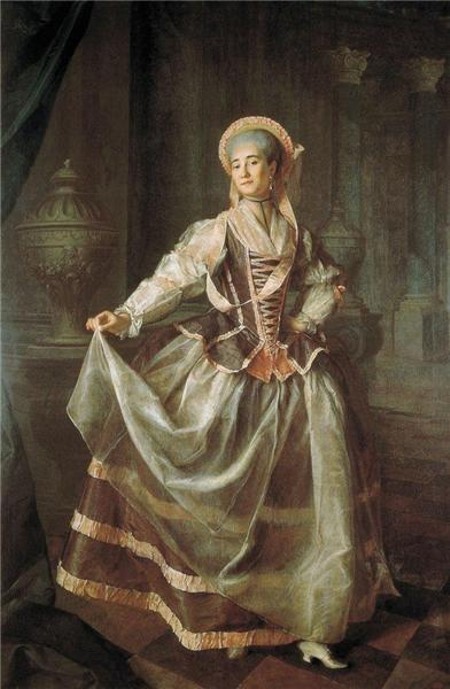 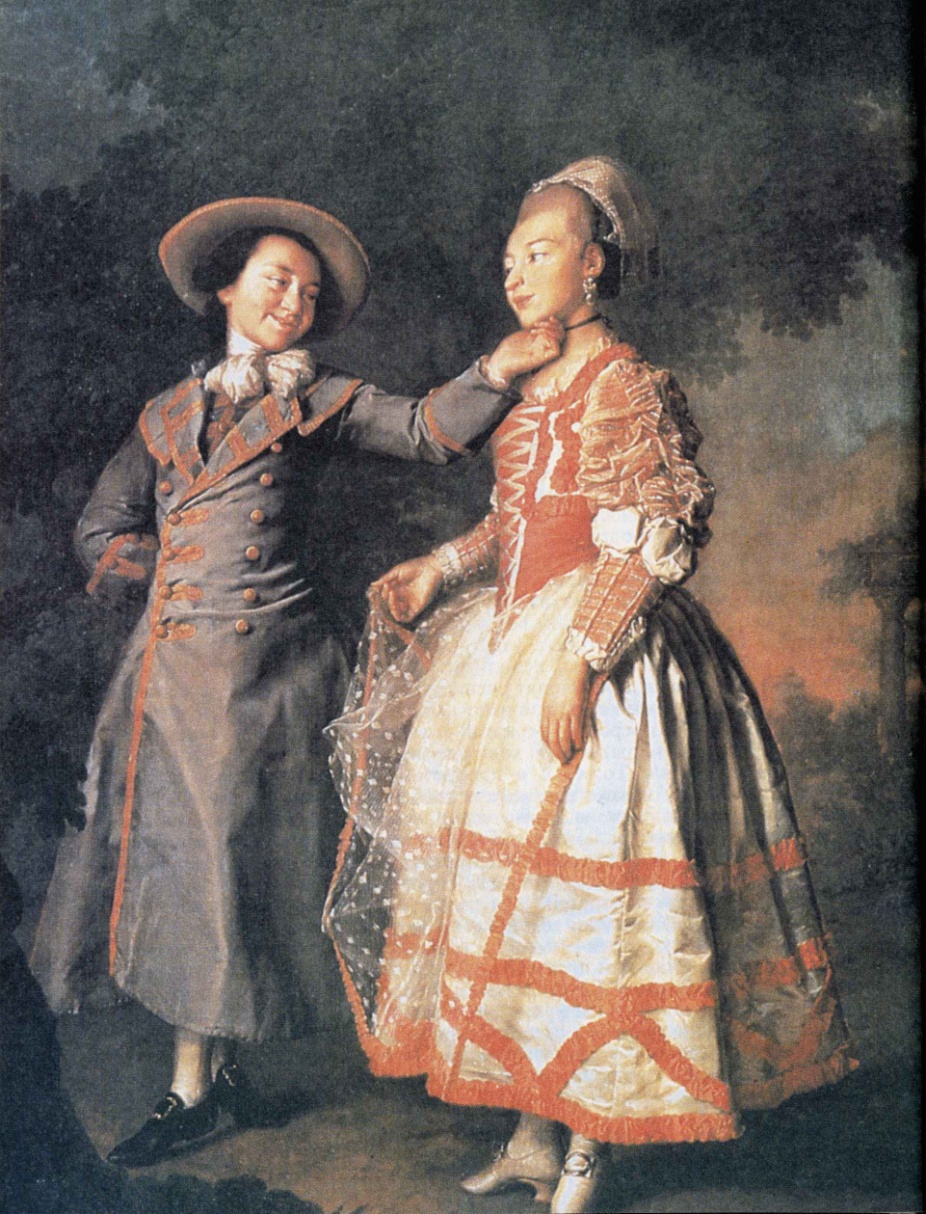 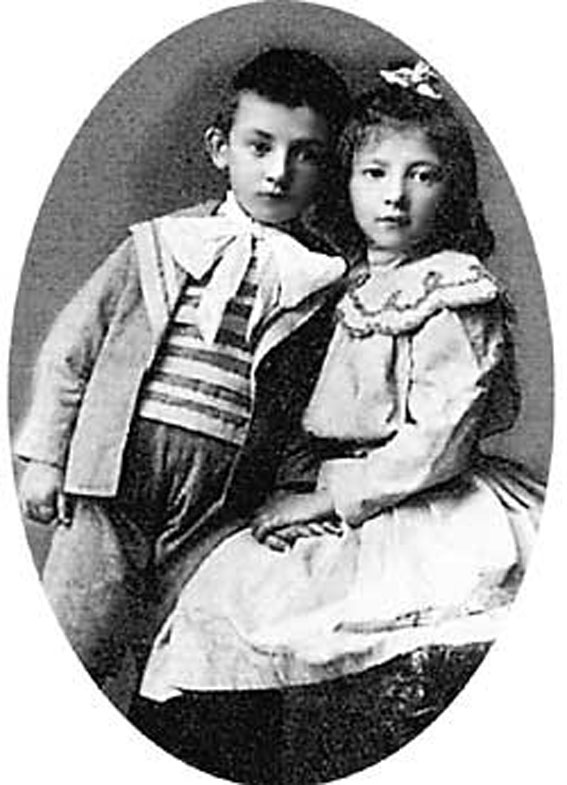 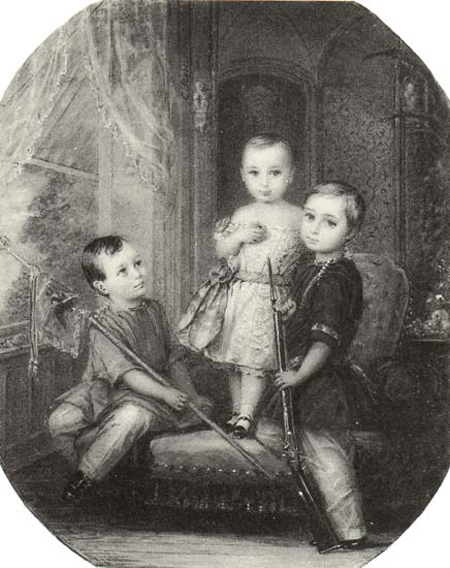 И.И. Бецкой стал реорганизатором   образования и воспитания женщин в России.
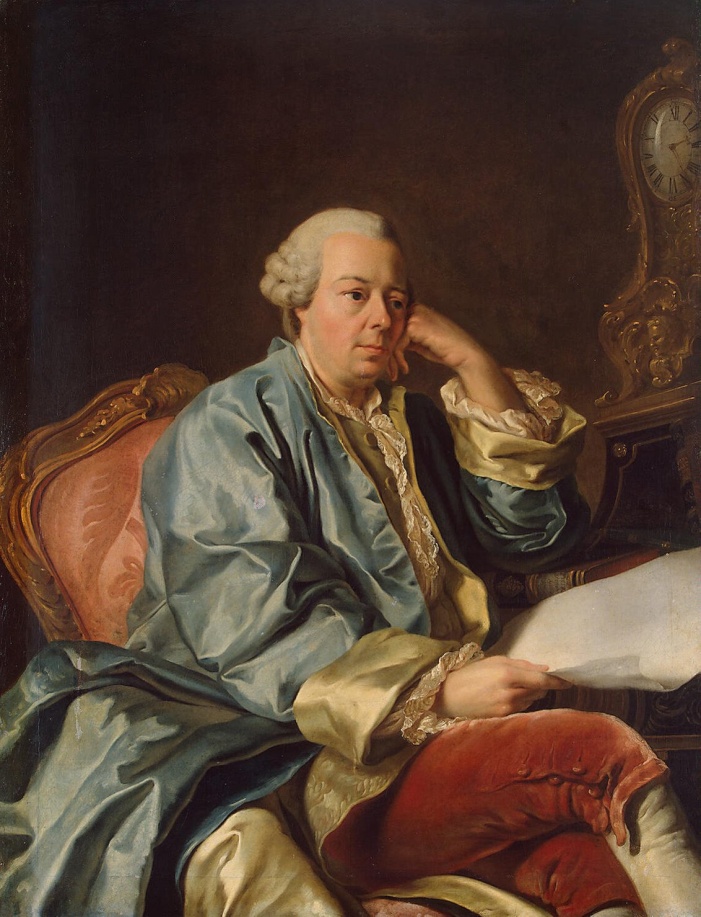 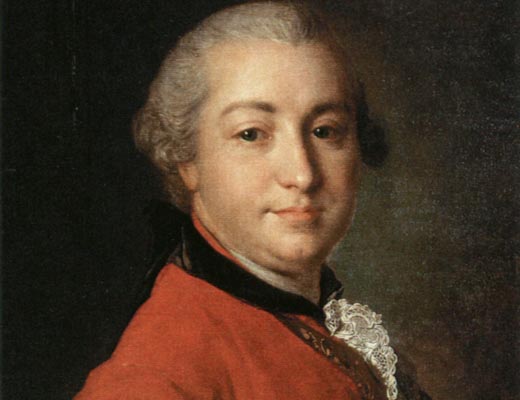 В 1754 году были учреждены первые акушерские и частные  школы в Москве и Петербурге
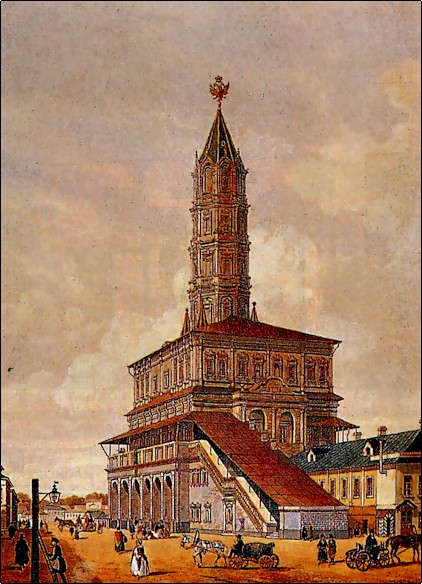 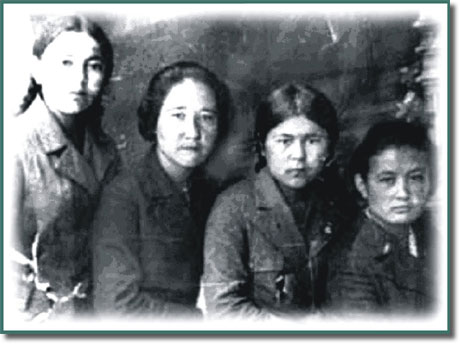 Первые студенты акушерской школы
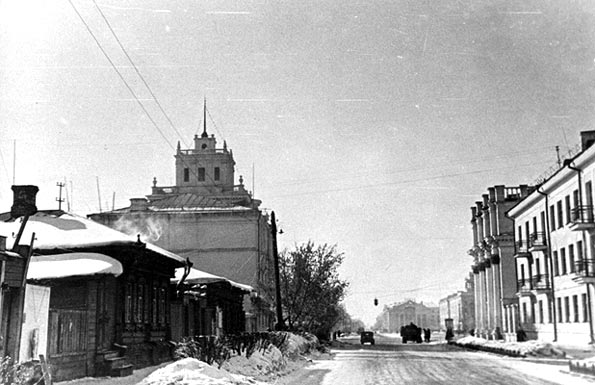 Акушерская  школа
Частная школа 
при Петре
Спасибо за внимание